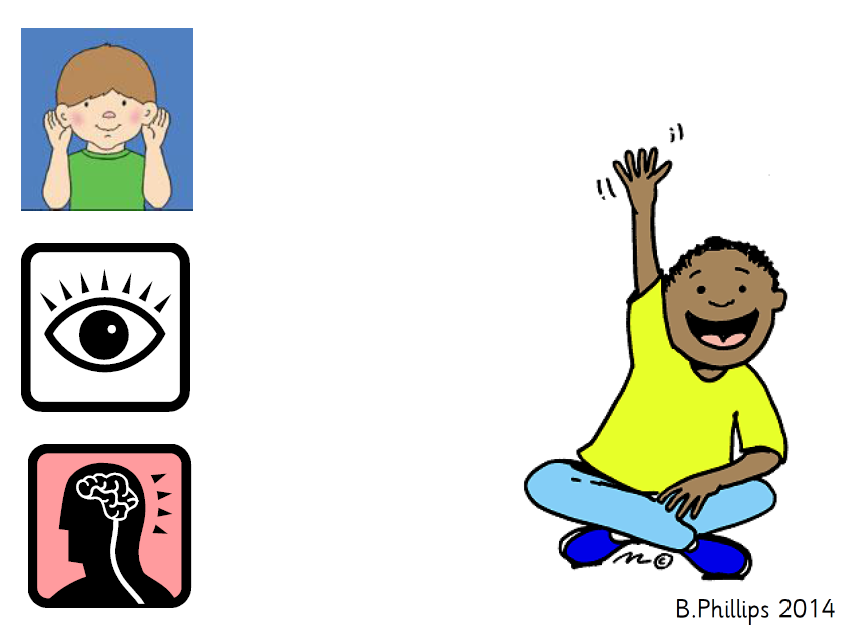 Revisit and Review
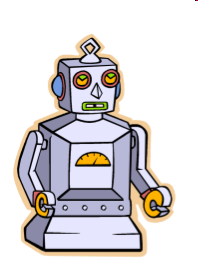 Robot word
a
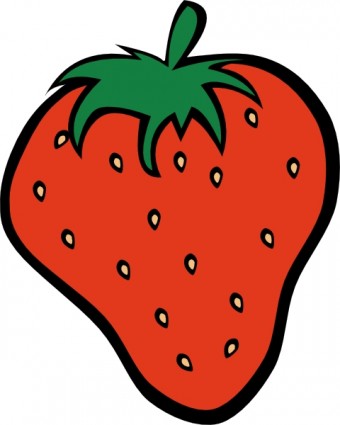 a strawberry
Revisit and Review
Tricky Bugs
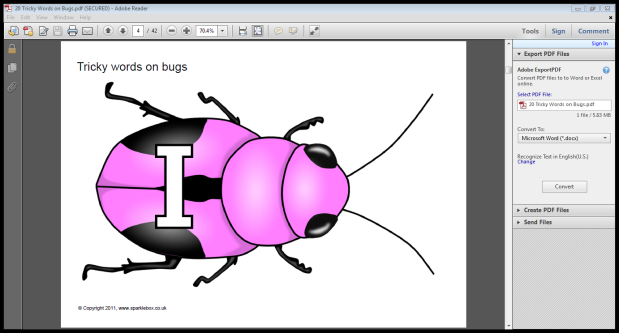 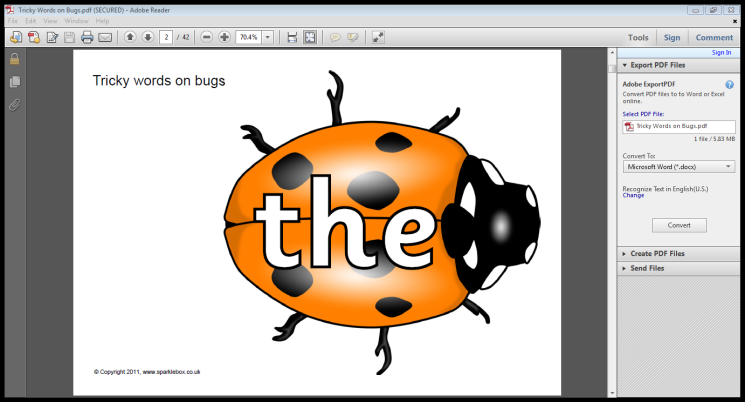 Revisit and Review
This is our Basic Code. It’s a tool for writing!
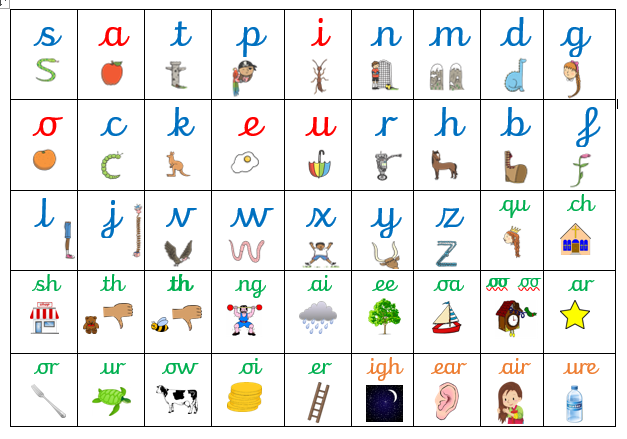 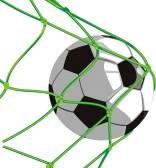 Learning Goal
I can hear and say the s phoneme
Teach
Say
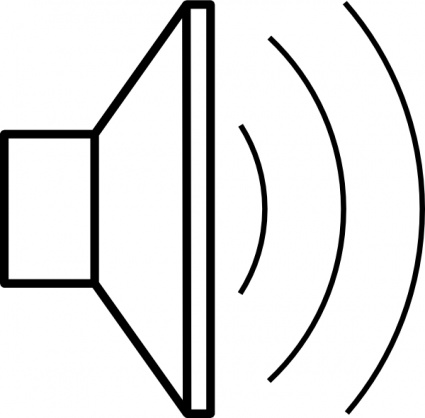 Do
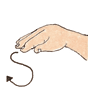 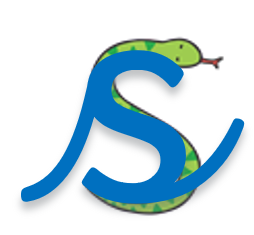 Say
Tune: The Farmer’s in his Den
The snake is in the grass. 
The snake is in the grass. 
/sss/ /sss/
The snake is in the grass.
Rhyme: Slide up and over to the snake’s long tongue. Watch out! Slide all the way round to his tail and then across the bottom to make a flick.
Here are the single sounds.
They have a sound button
s
Practise
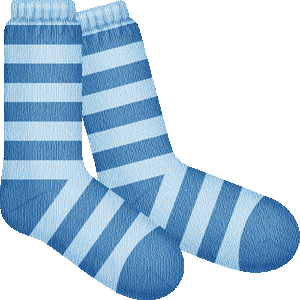 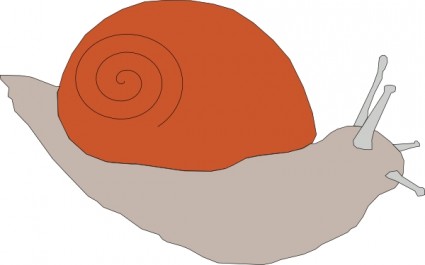 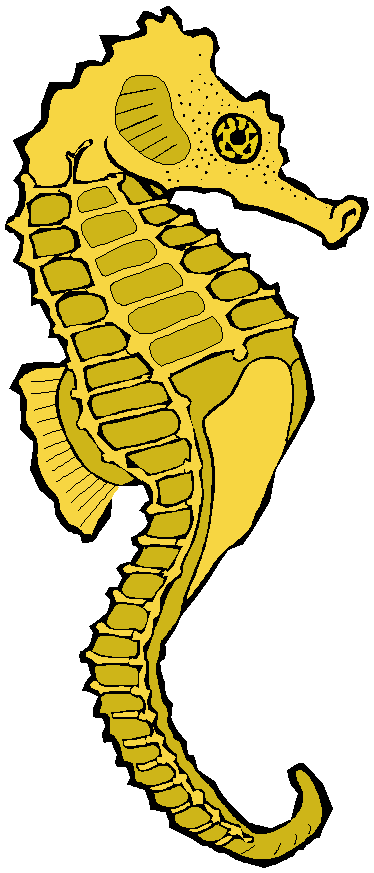 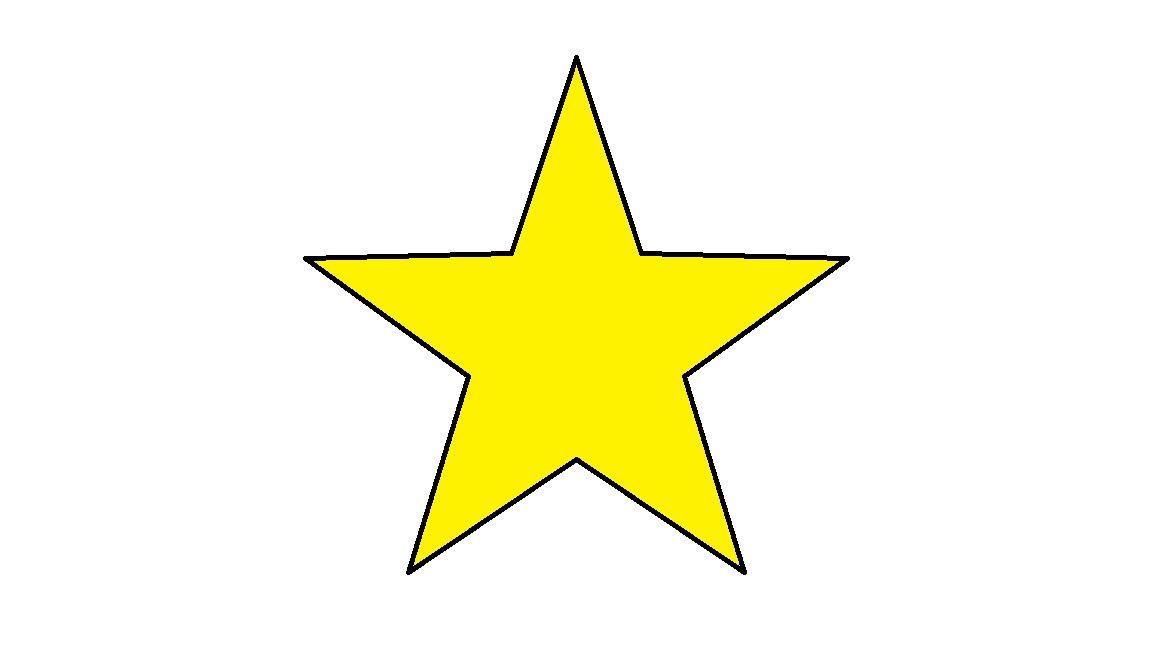 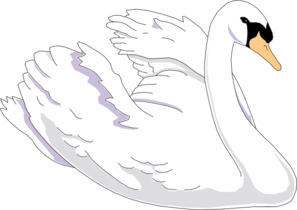 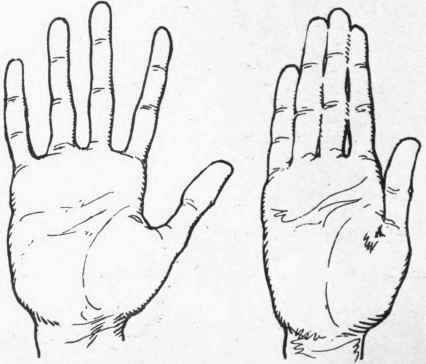 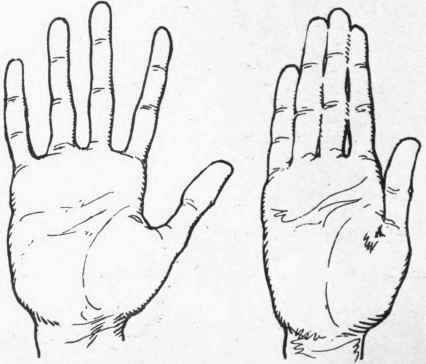 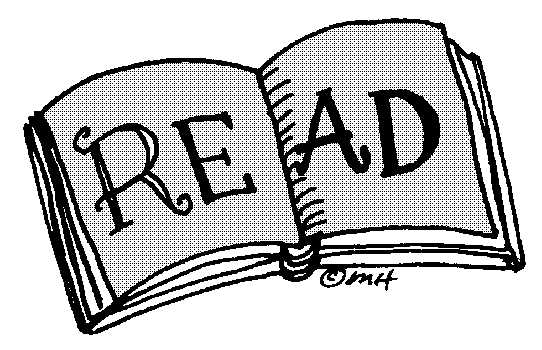 a word
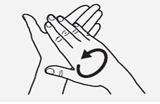 Practise
s u n
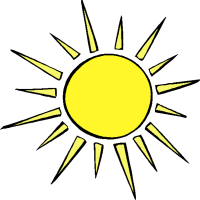 sun
sat
sap
Revisit and Review
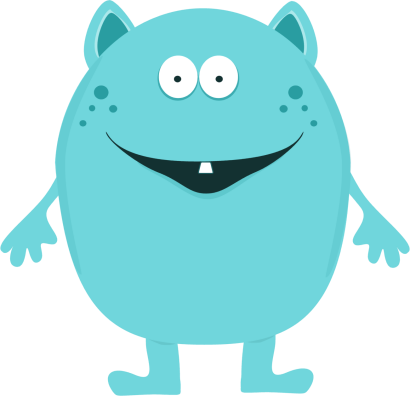 Monster Word
sut
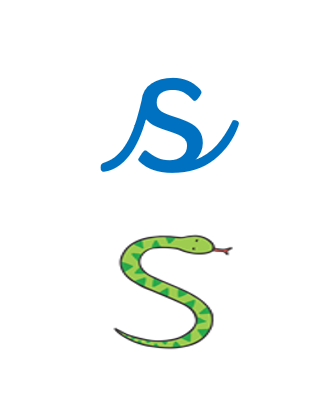